Deaf-Blind Child CountDecember 7, 2016
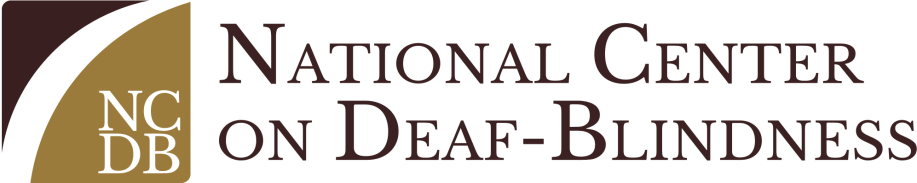 Welcome
Housekeeping
Child Count Webpage Tour
2015 Child Count Report
2016 Child Count Preparations
Questions & Answers
Child Count Group Page Tour:NCDB Home Page
Child Count Group Page Tour:State Project Portal
Child Count Group Page Tour:National Child Count Group Home
Child Count Group Page Tour:National Child Count Group Home Tools
Child Count Group Page Tour:National Child Count Group Forms/Instructions
Child Count Group Page Tour:Find OSEP Letter
Child Count Group Page Tour:Dear Colleague Letter
Child Count Group Page Tour:Confidentiality Resources
Child Count Group Page Tour:Reports
Child Count Group Page Tour:2015 National Deaf-Blind Child Count Report
Child Count Group Page Tour:2015 Report Table of Contents
2015 Child Count Report
30th annual report
Slight increase from 2014
Past trends continuing
Emerging trends
2016 Child Count - Preparation
Deaf-Blind Child Count Group page on the NCDB website.

Data Submission
Dates
Format
Critical elements
Early Submissions
Requesting an extension

Contact Mark Schalock or Robbin Bull anytime with questions you may have (contact information on last slide)
2016 Child Count - Logistics
Dates
May 1, 2017
APR
Extensions
Submitting your data file
Excel
Make sure columns are correctly titled
Blank cells/missing data
2016 Child Count - “Must Have” Data
Critical Data Fields
Vision and Hearing Loss
Part C, Part B and Project Exiting Status 
Birth date
Intervener Services
2016 Child Count - Additional Details
State Assessments
Column 27
Instructions and definition
Directions for editing Filemaker Pro
Q & A
Questions?

Mark Schalock (503) 838-8777 schalom@wou.edu
Robbin Bull (503) 838-8562 bullr@wou.edu

Webinar Evaluation
http://alturl.com/4c85u